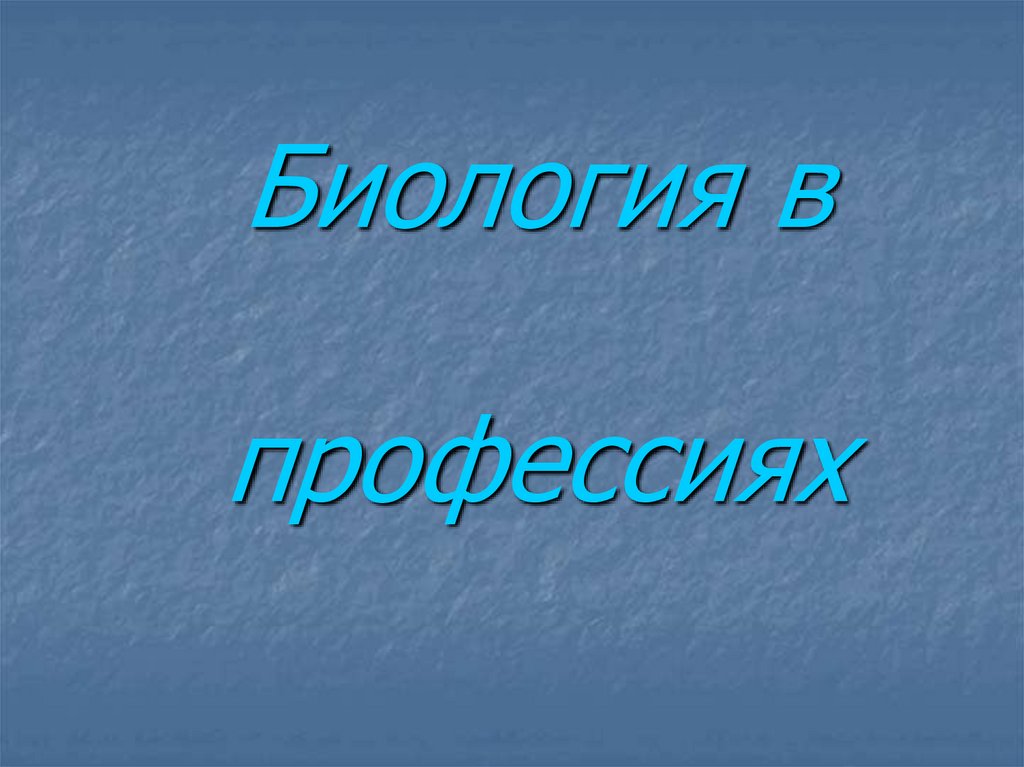 Перечень профессий, связанных с биологией
Ветеринар
Медицинская сестра
Фельдшер
Фармацевт
Лаборант-эколог
Технолог пищевой промышленности
Ландшафтный  дизайнер
Профессию ветеринара можно получить в Университетском колледже агробизнеса Омского ГАУ
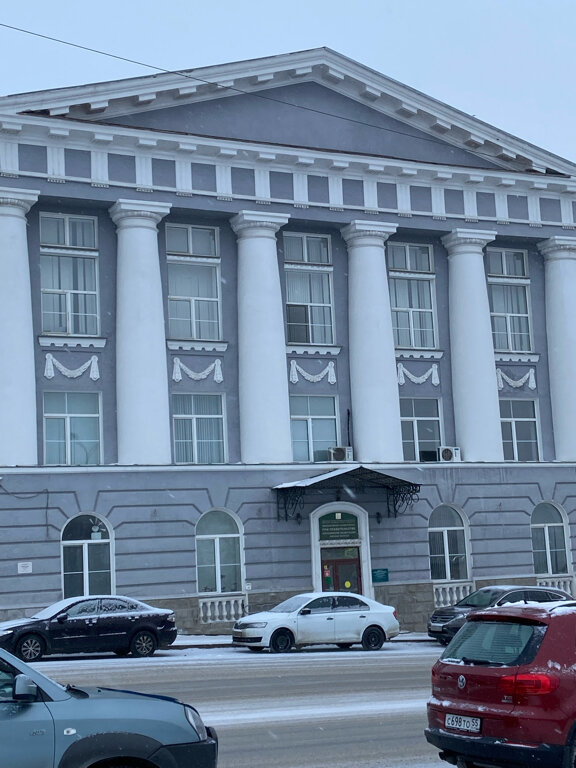 Университетский колледж агробизнеса
www.omgau.ru
ucab.adm@omgau.org
Омск, ул. Партизанская, угол Музейной, 8/1
Форма обучения – очно-заочная
Сроки обучения 9кл.-3г. 11 мес
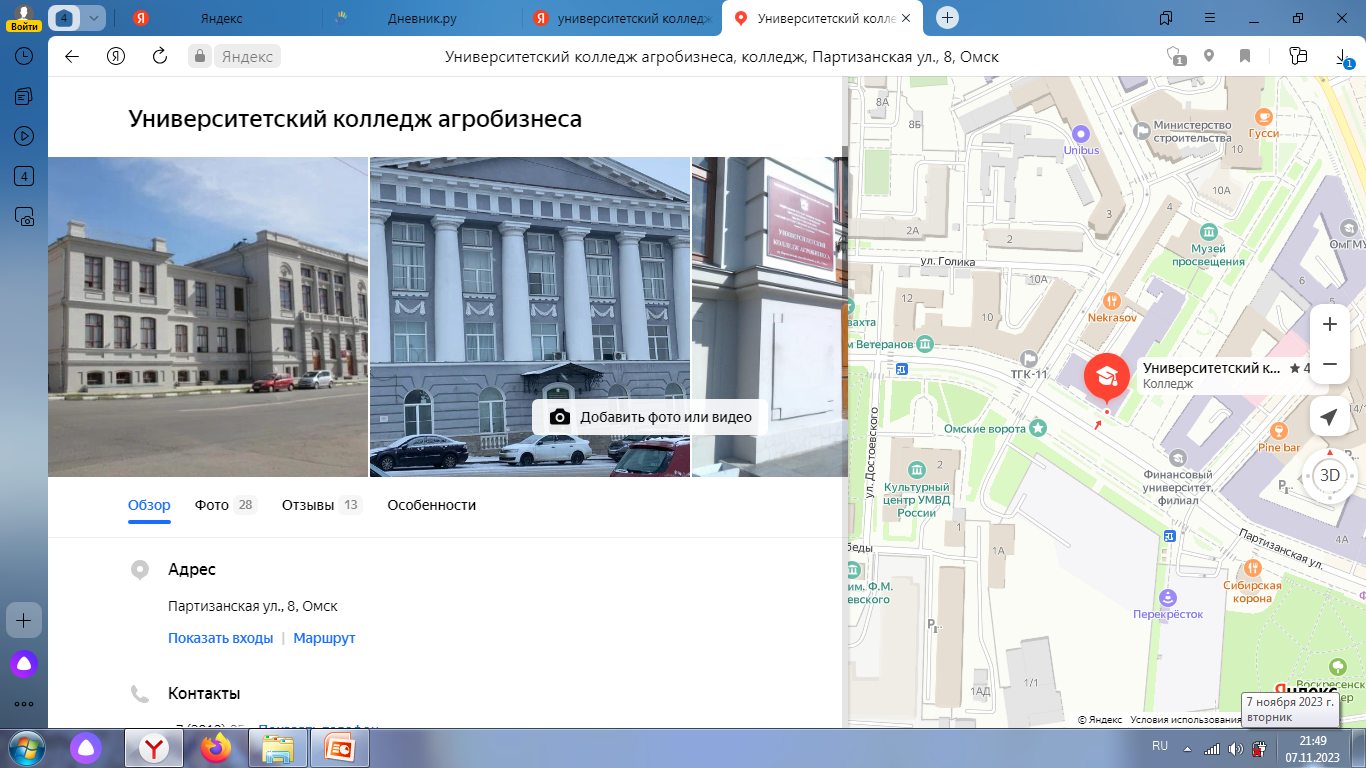 Бюджетное профессиональное образовательное учреждение Омской области«Омский аграрно-технологический колледж»
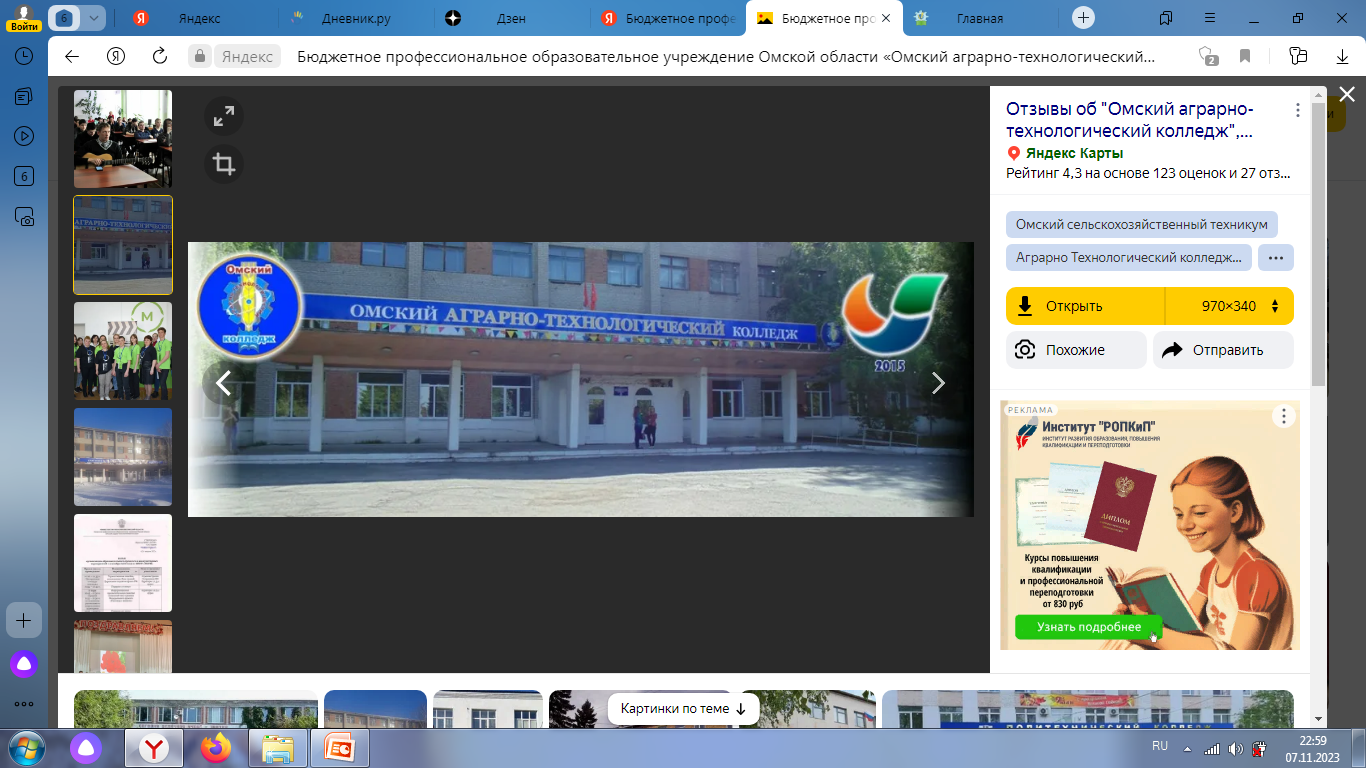 http://www.omset.ru/postupayushchemu
Омская область, Омский район, пос. Новоомский, ул. Титова, 40
Форма обучения очная
Ветеринария -9 кл
Агрономия – 9 кл
Профессию Медицинская сестра  можно получить в этих медицинских колледжах
Профессию Фельдшер можно получить в этих медицинских колледжах
Профессию Фармацевт можно получить в этих медицинских колледжах
Медицинские колледжи
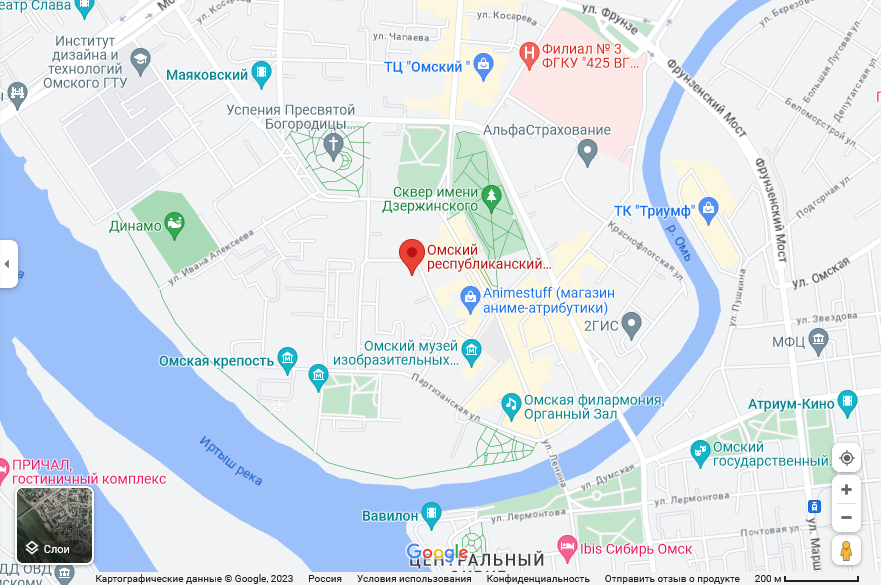 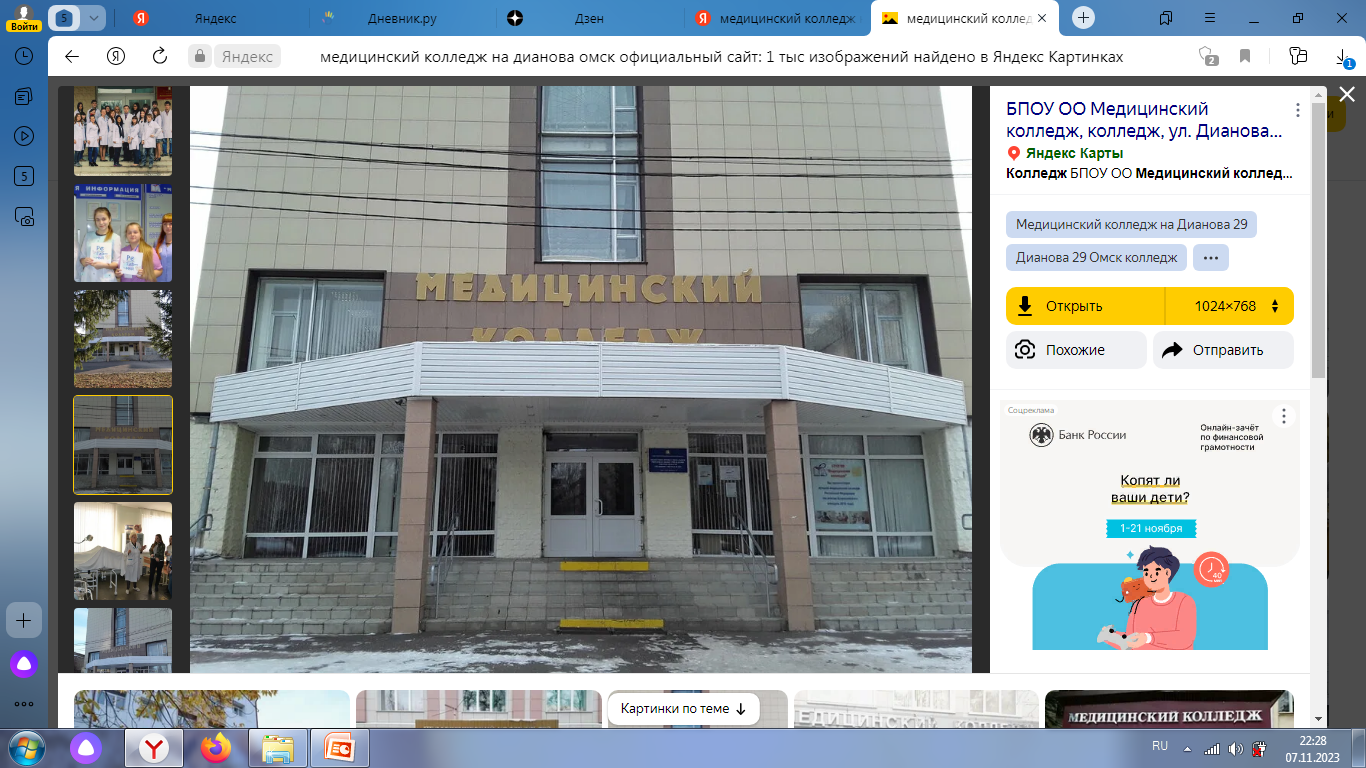 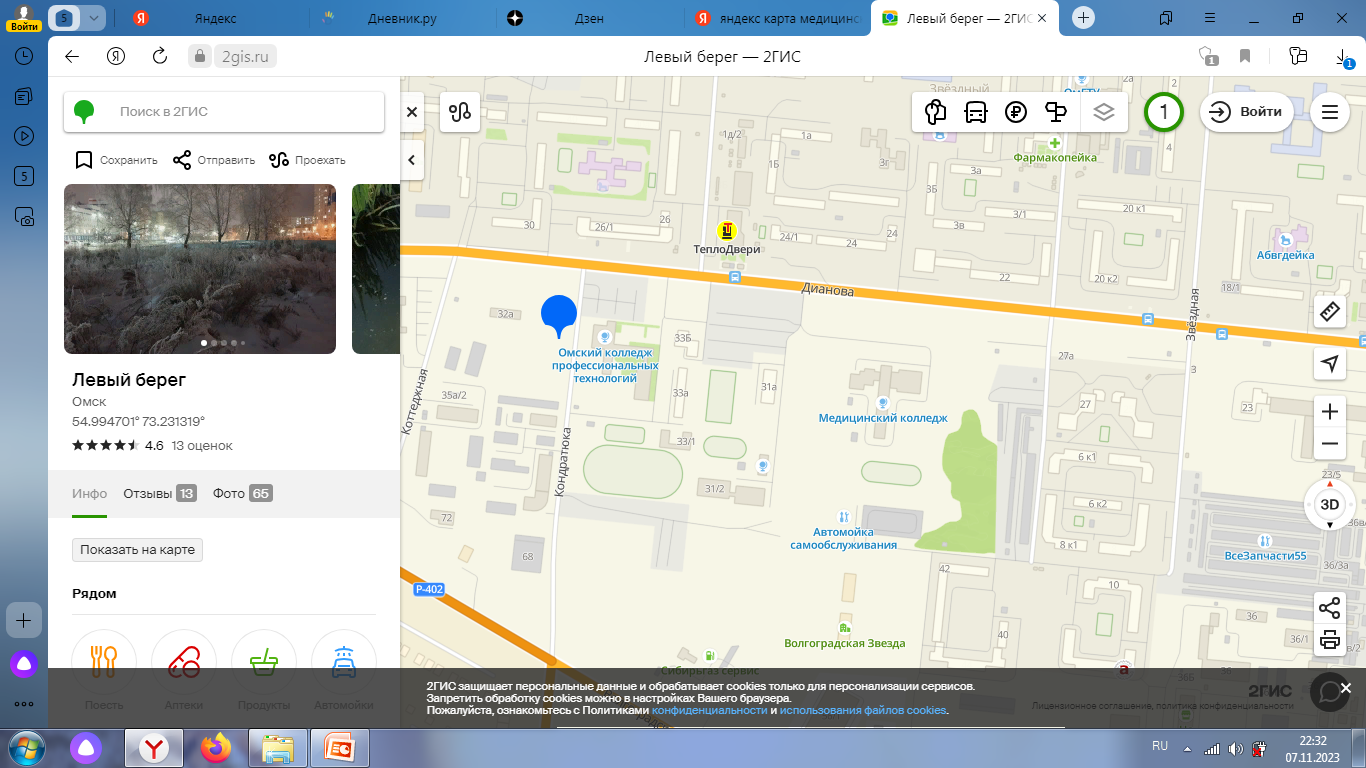 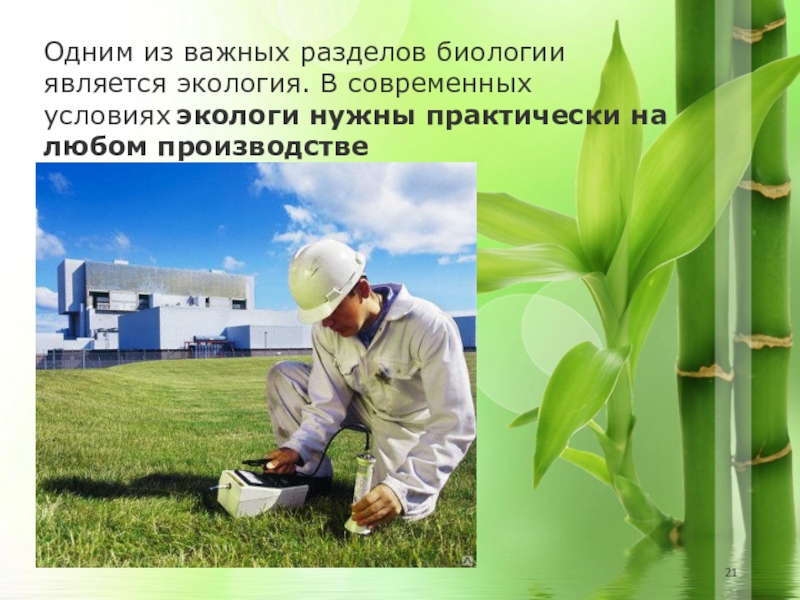 Лаборант-эколог
Лаборант-эколог изучает состояние воды, земли, воздуха, растений, животных, а также влияние продуктов питания на здоровье людей. Проводит анализ веществ: устанавливает химический состав вещества, принимает участие в составлении и оформлении технической документации по выполненным работам.
https://ompec.ru
 post@ompec.omskportal.ru
г. Омск, ул. Нефтезаводская, д. 6
Лаборант-эколог
Срок обучения -9 кл. – 2г.10 мес.
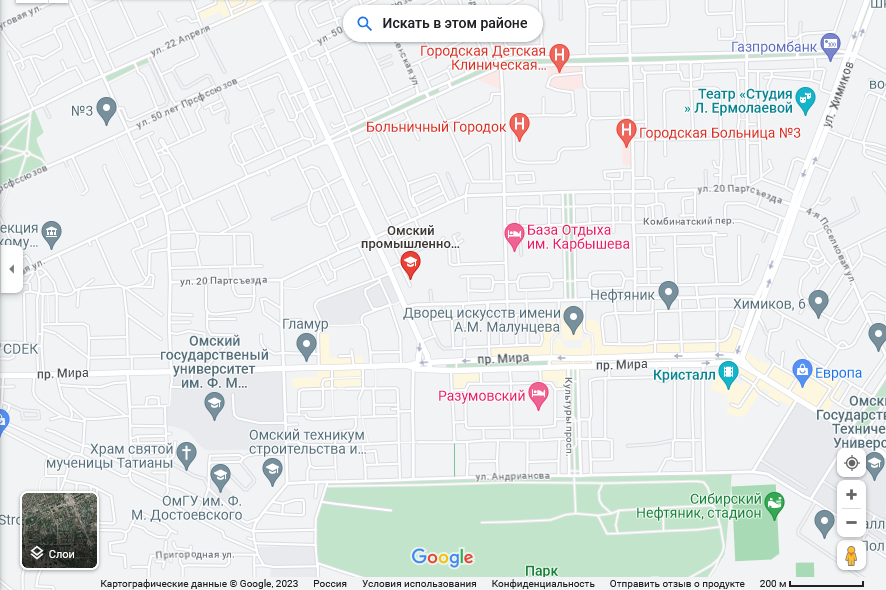 http://spootmmp.omsk.obr55.ru
priem-otmmp@mail.ru
г. Омск, ул. 2-я Солнечная, д.25
Технология продуктов питания животного происхождения 
Форма обучения –очная
Сроки обучения – 9кл. -3г 10мес
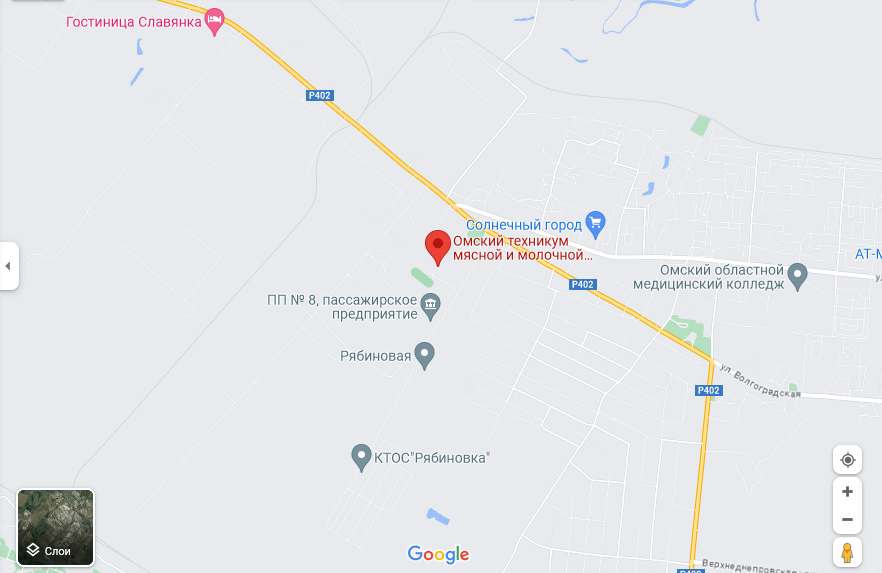 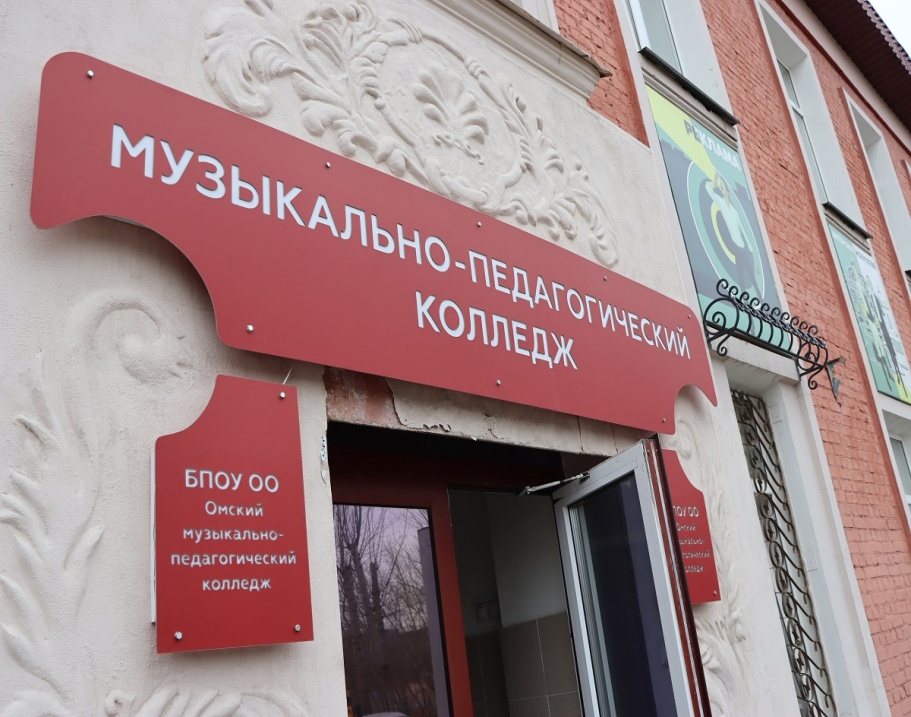